Сервис ПОЛЕЗНЫХ ЗНАНИЙ
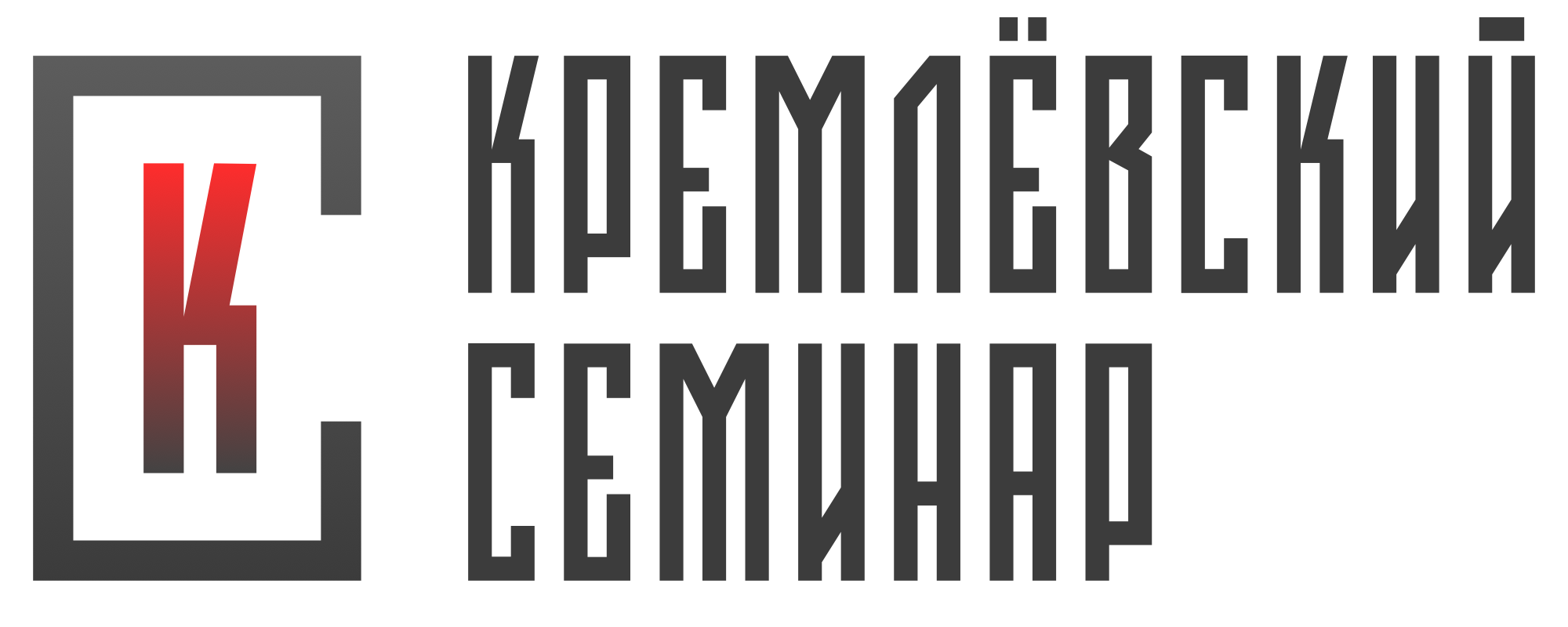 Мы предлагаем и продвигаем
 
полезный и интересный продукт в сфере бизнес-образования.

 

— это сплав
 

истории и культуры (кремль XVI века, оружие стрелецкой эпохи, 
уникальные музейные коллекции палеолитического искусства, живописи, отечественного и зарубежного искусства),
 

с инсайтами  
в области личного и организационного развития,
 а также подготовки к лесным путешествиям.
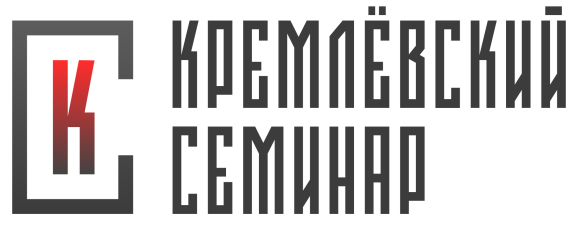 Экспертная область сервиса:
 





личное, 

командное,
 
 стратегическое лидерство.

Бушкрафт.
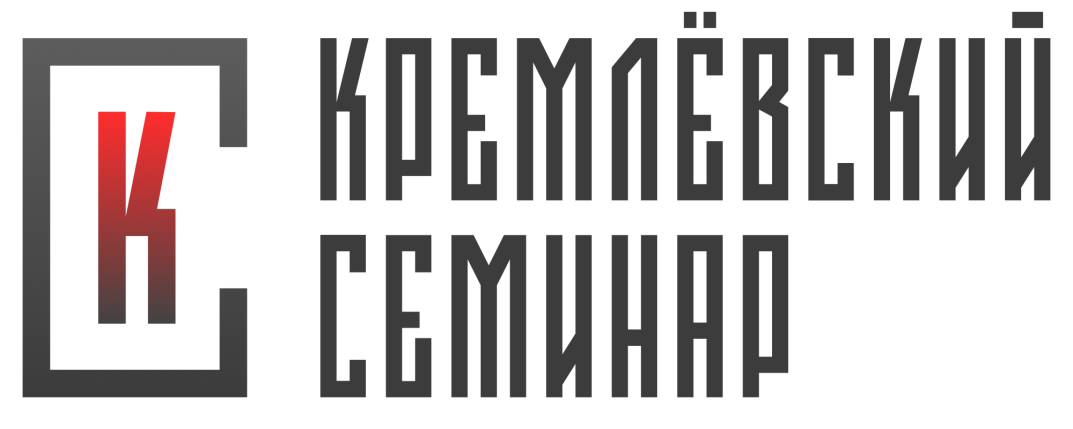 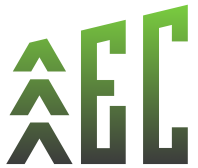 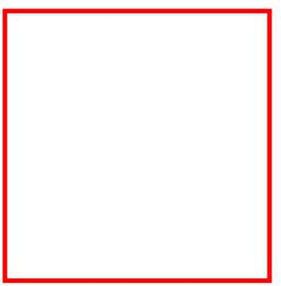 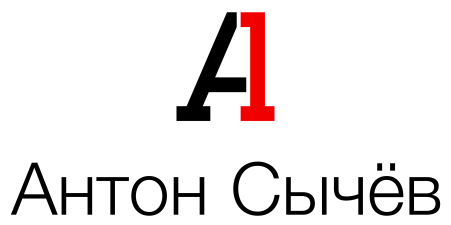 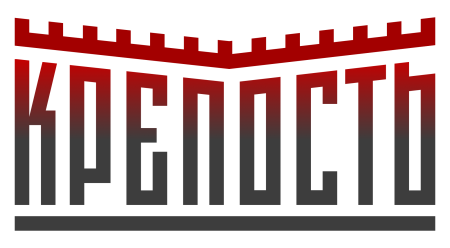 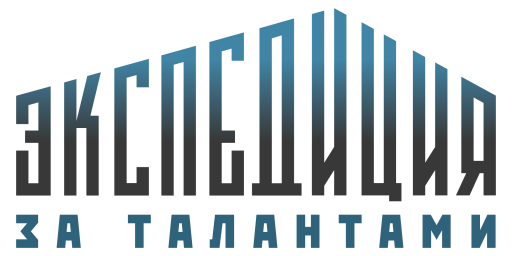 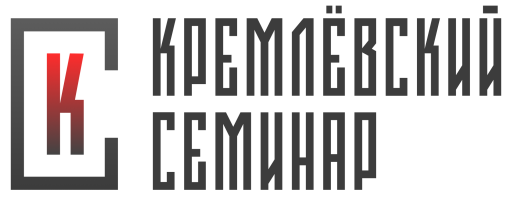 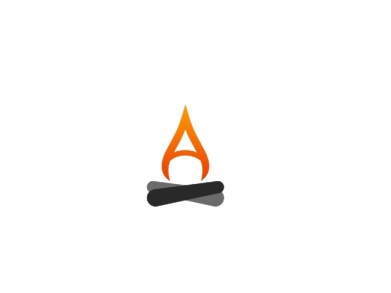 ПРО БУШКРАФТ
Квартет авторских семинаров, 
разработанных по правилу «Интересно. Полезно. Действует!»: 

 «ЛЕС. Практика реальных достижений» 
(одиночный поход – ключевая метафора личного лидерства и эффективности);

 «КРЕПОСТЬ. Код успеха» 
(Зарайский кремль, стратегии его обороны и роль в развитии территорий – ключевая метафора стратегического управления и развития организации);

 «ЭКСПЕДИЦИЯ. За талантами» 
(экспедиция – ключевая метафора командного лидерства,  эффективности и борьбы за таланты).

 «ПРО БУШКРАФТ»,
семинар про авторский опыт одиночных походов, 
необходимое снаряжение, различные лесные лайфхаки.
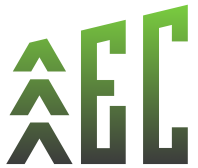 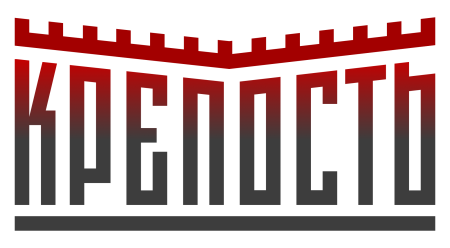 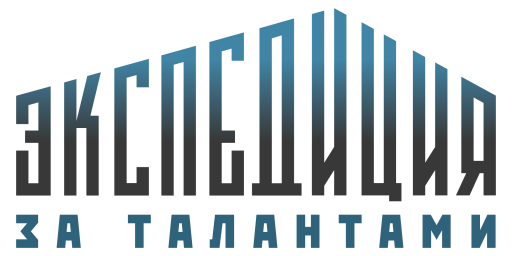 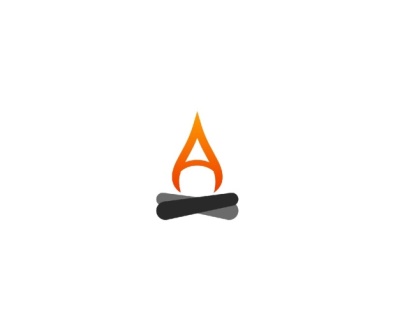 Семинары позволяют 
практически применять различные аспекты 
теории личной и командной эффективности, 
стратегического лидерства:
 
даются четкие алгоритмы действий по определению 
стратегически важных целей личного и командного развития и проработки пошагового  плана, приемов и инструментов их достижения, активно используются инструменты дизайн-мышления.
 
Каждый семинар носит мотивационный, 
побуждающий к действиям характер, 
принцип их построения: «Изучай и внедряй!».
В настоящее время идет работа над мотивационной книгой
 
«ЛЕС. ЭКСПЕДИЦИЯ. 
Та самая книга о достижении успеха в своем деле».

Данная книга является 
содержательной основой семинаров 
по личному, командному лидерству и бушкрафту.
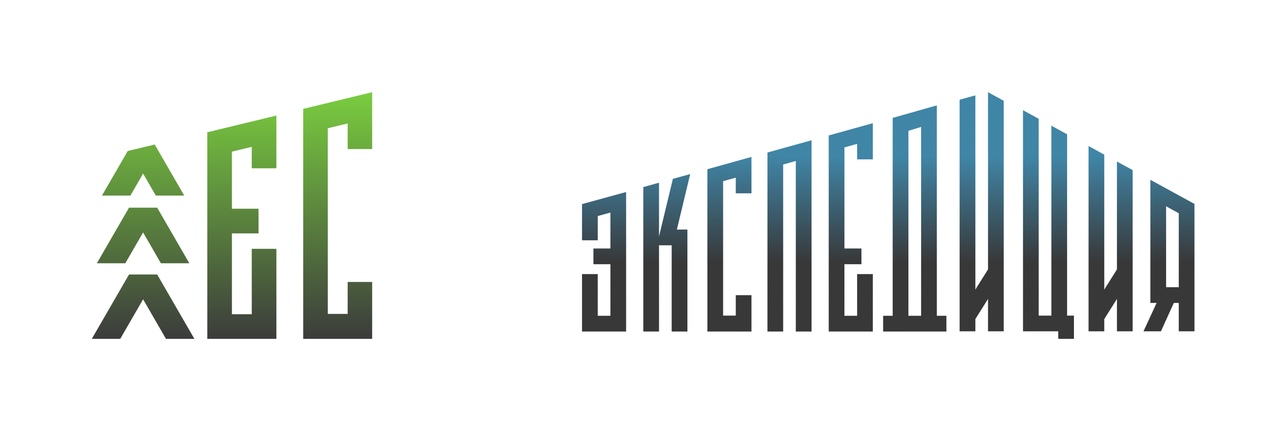 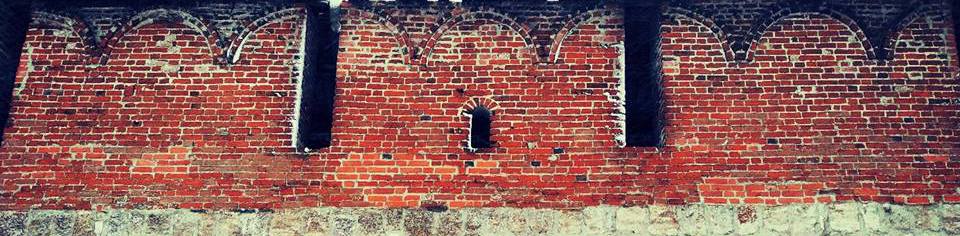 Социальный аспект нашего проекта заключается 
в расширении аудитории Государственного музея-заповедника «Зарайский кремль», и его узнаваемости в туристической отрасли.

Мы запускаем новый проект 
в сфере городского социального предпринимательства.
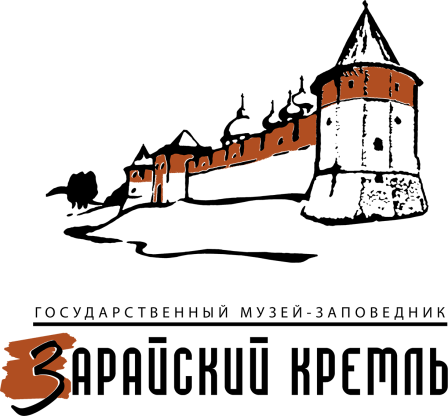 - это настоящее 
фортификационное сокровище!!!


Костюмированная экскурсия
 
«Кремль - крепость зарайских стрельцов. Стратегии обороны»
 
позволяет погрузиться в особенности итальянской замковой архитектуры, которая легла в основу русских кремлей конца XV – XVI веков, знакомство с фортификационными элементами кремля и технологиями строительства, моделирование осадного, штурмового и ответного боя, рассказ о стратегиях обороны и значении кремля в жизни территории.
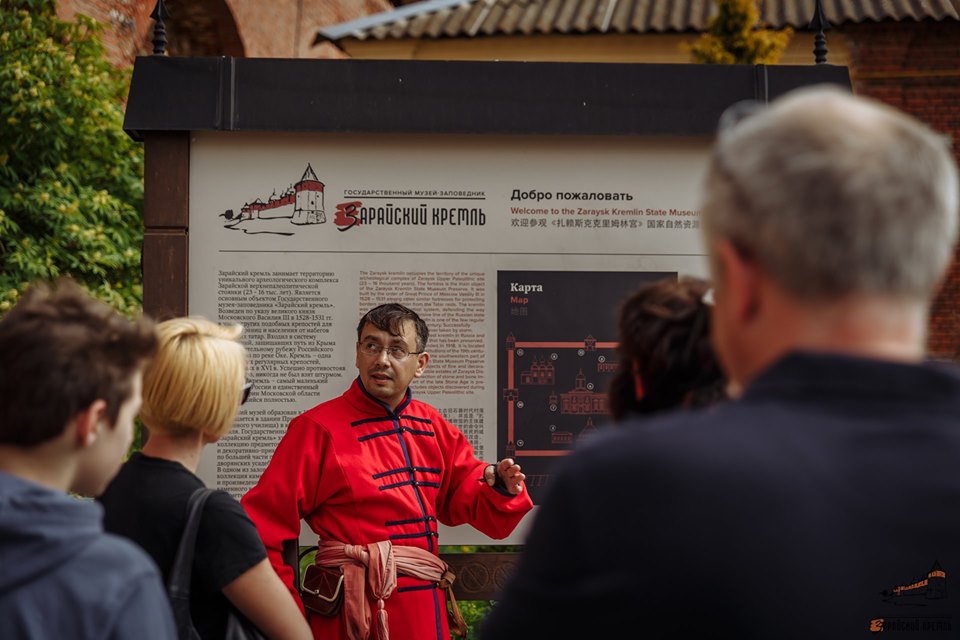 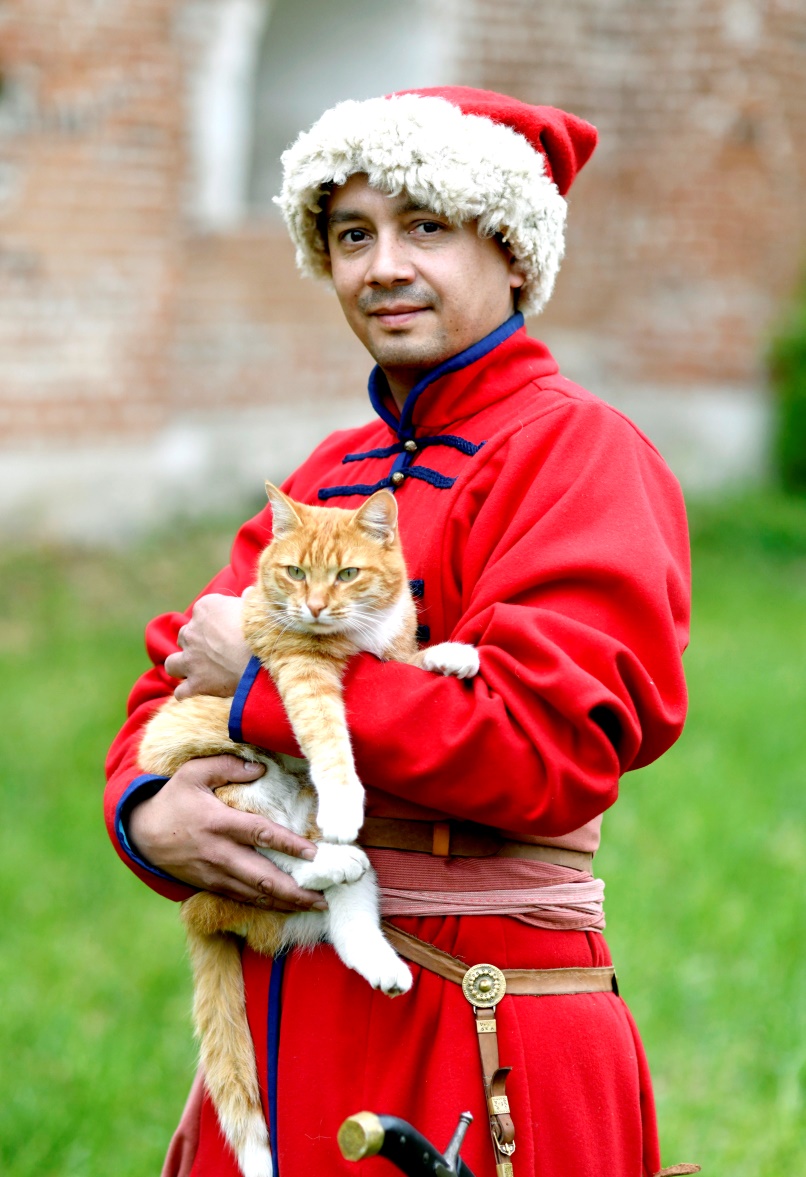 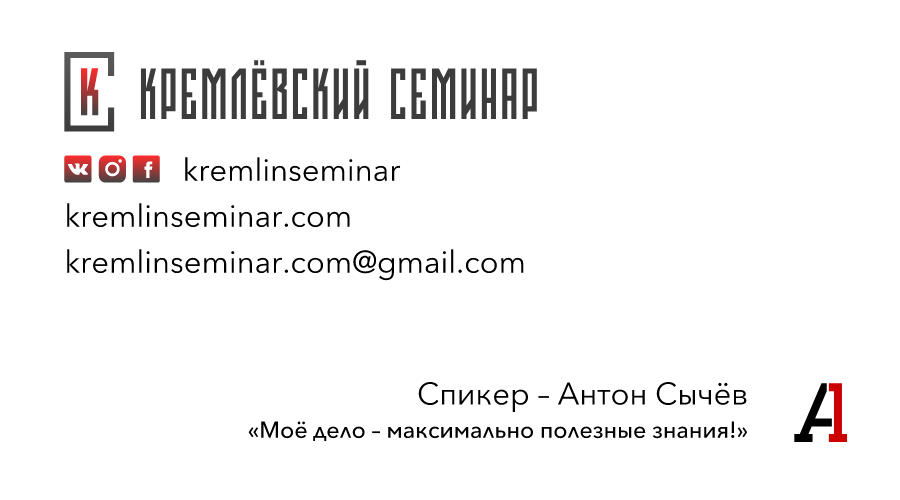